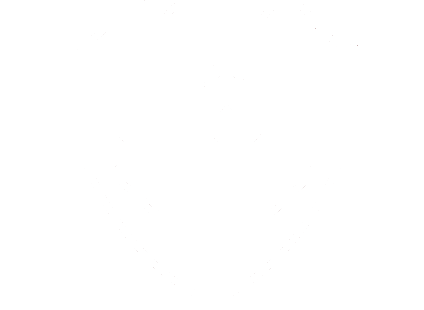 Актуальные вопросы организации нотариальной деятельности в Архангельской области
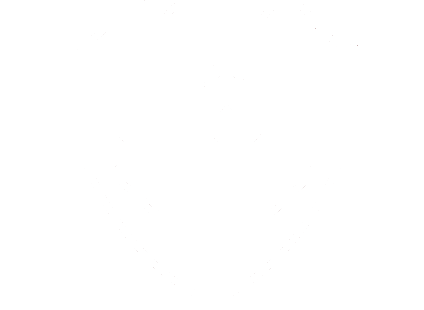 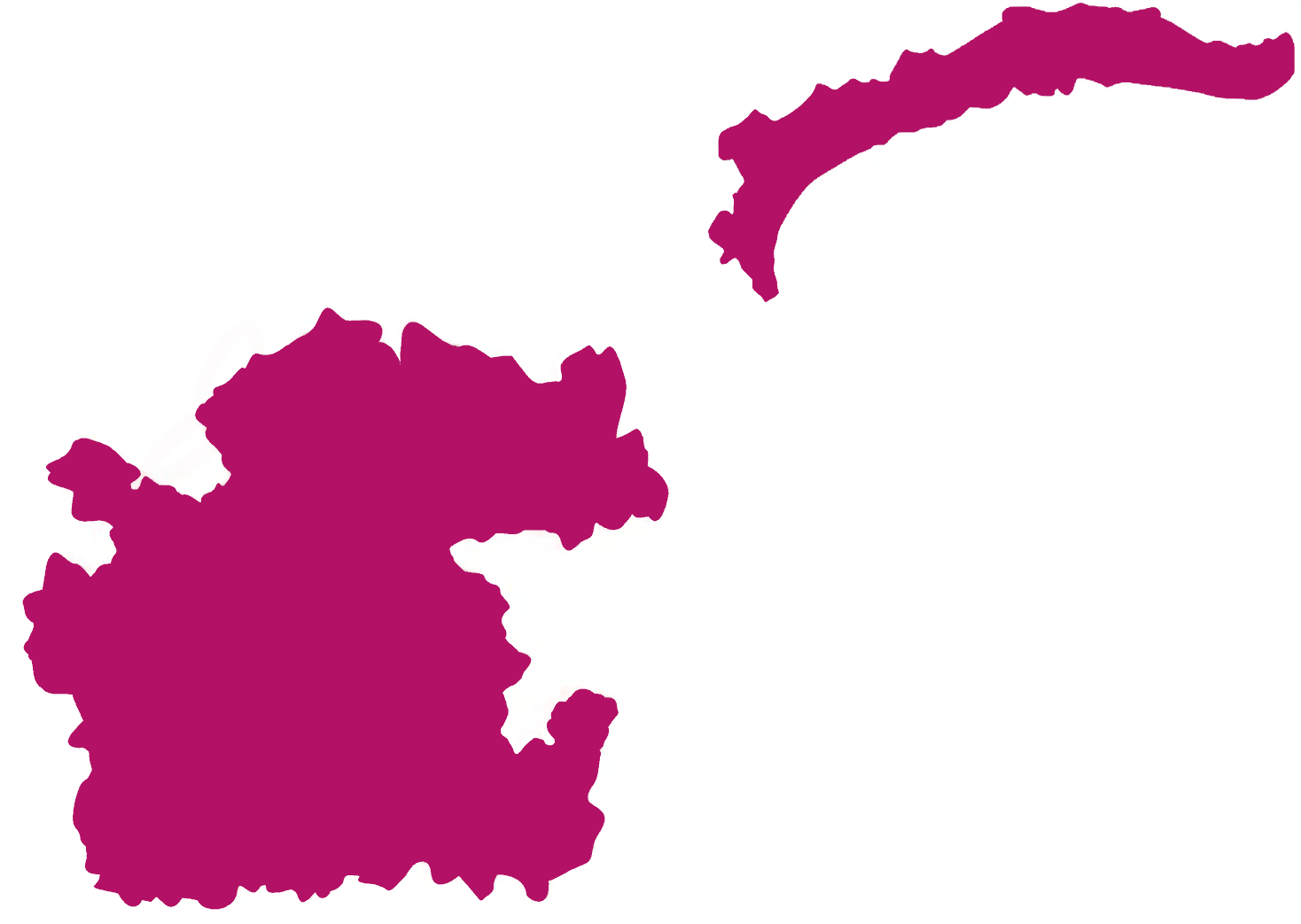 Архангельская область
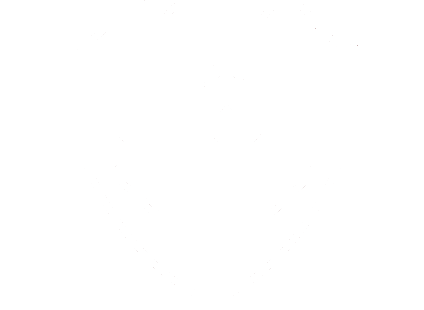 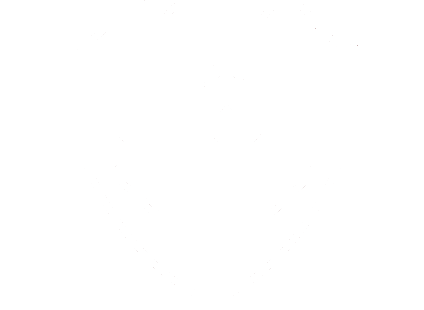 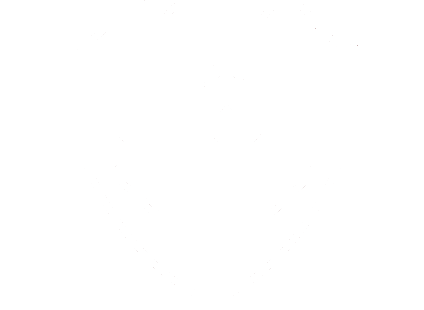 Статистика обращений мобилизованных граждан(с 21.09.2022 по 21.10.2022)
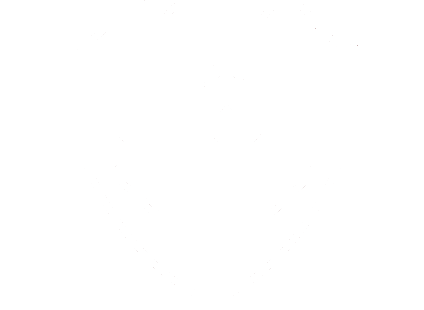 Льгота при совершении нотариальных действий в интересах граждан РФ, Украины, ДНР, ЛНР(март – октябрь 2022 г.)